Kementerian
Ketenagakerjaan
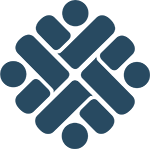 Pengeboran Sumur Minyak Lepas Pantai
Sektor	:	Pertambangan 
Sub Sektor (Rumpun)	:	Minyak dan Gas 
Area Pekerjaan 	:	Pengeboran
BIDANG
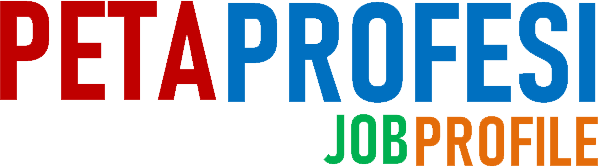 Drilling Engineer
Teknisi Mesin Bor
Operator Menara Bor
Juru Bor
Juru Bor (Driller)
Ikhtisar Profesi/Jabatan
Menerapkan K3 pada kegiatan pengeboran, mengoperasikan peralatan pengeboran, melakukan tindakan pencegahan terjadinya semburan liar dan melakukan tindakan lain yang diperlukan agar kegiatan pengeboran sesuai SOP dan petnjuk teknis
Uraian Pekerjaan
Sektor Terkait
Mengendalikan seluruh operasi pemboran
Melakukan pemasangan peralatan pencegah semburan liar
Melakukan kegiatan lainnya yang terkait pengeboran
Melaporkan hasil kegiatan secara berkala kepada pimpinan
Konstruksi
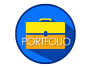 Industri Manufaktur
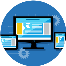 Tahapan Uraian Pekerjaan Juru Bor
Juru Bor
WEWENANG
TANGGUNG JAWAB
Menegur para asisten yang tidak mengindahkan aturan K3
Menegur para asisten apabila mengabaikan keselamatan dan kelestarian lingkungan
Mengambil tindakan yang diperlukan apabila terjadi keadaan darurat
Mengusulkan perbaikan kondisi kerja dalam rangka meningkatkan keselamatan dan keamanan operasi pengeboran
Mencegah terjadinya kecelakaan kerja
Mencegah terjadinya kerusakan lingkungan
Menjaga peralatan pengeboran dari kerusakan dan kehilangan
Memastikan operasi pengeboran dilaksanakan sesuai SOP dan juknis
Memastikan para asisten mengenakan APD yang sesuai standard
Mencatat dan melaporkan keadaan selama operasi pengeboran  secara lengkap dan disiplin
Jumlah sumur hasil pengeboran
Kelancaran pelaksanaan operasi pengeboran
Laporan hasil pengecekan kondisi peralatan pengeboran
Catatan dan laporan selama operasi pengeboran
Tingkat kecelakaan kerja
Tingkat kerusakan lingkungan
Optimalisasi penggunaan alat pengeboran
Akurasi laporan hasil kegiatan
Kelengkapan, ketepatan waktu dan kerapihan laporan
OUTPUT PEKERJAAN
INDIKATOR PEKERJAAN
Pelatihan yang dibutuhkan: 
Pelatihan juru bor
K3 dan perlindungan lingkungan
Pengembangan profesi
Juru Bor (Driller)
Mampu mendeteksi kelainan/situasi abnormal pada saat operasi pengeboran
Mampu mengoperasikan peralatan bor
Sertifikasi Keterampilan:
SIB (Surat Ijin Bekerja)
Sertifikat juru bor dari asosiasi/LSP
PELATIHAN, SERTIFIKASI, DAN PERSYARATAN KOMPETENSI
Mampu menggunakan sarana darurat/ emergency
Mampu menerapkan K3
Prospek
Profesi Juru Bor di Indonesia saat ini masih banyak diperlukan. Namun di beberapa negara maju, seperti di Amerika dan Eropah, profesi ini sudah mulai ditinggalkan dan digantikan secara otomatis
Prospek
Risiko Pekerjaan
Tempat Kerja
Cedera/kecelakaan kerja, kelelahan, stress, jenuh, gangguan pendengaran
Profesi ini bekerja di alam terbuka, dengan kondisi tempat kerja yang luas, suhu tempat kering (terpapar panas) atau basah (terpapar hujan), dengan tingkat kebisingan yang cukup bising, dan penerangan yang cukup
Risiko                 Pekerjaan
Tempat                     Kerja
Operator Menara Bor
Ikhtisar Profesi/Jabatan
Menerapkan K3 pada kegiatan pengeboran, mengoperasikan peralatan pengeboran, melakukan tindakan pencegahan terjadinya semburan liar dan melakukan tindakan lain yang diperlukan agar kegiatan pengeboran sesuai SOP dan petnjuk teknis
Uraian Pekerjaan
Sektor Terkait
Melakukan pemeriksaan peralatan pengeboran
Membantu dan menerima perintah dari Juru Bor terkait operasi pengeboran
Melakukan perawatan rutin dan non rutin peralatan bor
Mencatat dan melaporkan hasil kegiatan secara berkala kepada pimpinan
Konstruksi
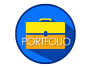 Industri Manufaktur
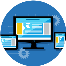 Tahapan Uraian Pekerjaan Operator Menara Bor
Operator Menara Bor
WEWENANG
TANGGUNG JAWAB
Melaporkan dan mengambil tindakan yang diperlukan sesuai arahan pimpinan, apabila terjadi keadaan darurat
Mengusulkan perbaikan kondisi kerja dan lingkungan kerja
Mentaati peraturan K3
Mentaati ketentuan terkait pencegahan pencemaran lingkungan
Menjaga peralatan pengeboran dari kerusakan dan kehilangan
Memastikan operasi pengeboran dilaksanakan sesuai arahan dari juru bor
Memastikan kebenaran catatan dan laporan kerja
Kelancaran pelaksanaan operasi pengeboran
Laporan hasil pengecekan kondisi peralatan pengeboran
Catatan riwayat perawatan/penggantian peralatan pengeboran
Catatan dan laporan selama operasi pengeboran
Tingkat kecelakaan kerja
Tingkat kerusakan lingkungan
Kecepatan bongkar pasang peralatan
Akurasi laporan hasil kegiatan
Kelengkapan, ketepatan waktu dan kerapihan laporan
OUTPUT PEKERJAAN
INDIKATOR PEKERJAAN
Pelatihan yang dibutuhkan: 
Pelatihan pengeboran
K3 dan perlindungan lingkungan
Pengembangan profesi
Operator Menara Bor
Mengetahui spesifikasi pipa casing dan persiapan serta prosedur memasukkan pipa casing
Mempunyai pengetahuan dasar tentang geologi dan produksi
Sertifikasi Keterampilan:
SIB (Surat Ijin Bekerja)
Sertifikat Operator Menara Bor dari asosiasi/LSP
PELATIHAN, SERTIFIKASI, DAN PERSYARATAN KOMPETENSI
Mengetahui material lumpur, pembuatan, perawatan serta pengukurannya
Mengetahui spesifikasi pipa bor dan perawatannya
Prospek
Profesi Operator Menara Bor di Indonesia saat ini masih banyak diperlukan. Namun di beberapa negara maju, seperti di Amerika dan Eropah, profesi ini sudah mulai ditinggalkan dan digantikan secara otomatis
Prospek
Risiko Pekerjaan
Tempat Kerja
Cedera/kecelakaan kerja, kelelahan, stress, jenuh, gangguan pendengaran
Profesi ini bekerja di alam terbuka, dengan kondisi tempat kerja yang luas, suhu tempat kering (terpapar panas) atau basah (terpapar hujan), dengan tingkat kebisingan yang cukup bising, dan penerangan yang cukup
Risiko                 Pekerjaan
Tempat                     Kerja
Teknisi Mesin Bor
Ikhtisar Profesi/Jabatan
Melaksanakan dan menerapkan K3 dan menjaga kelestarian lingkungan, melakukan pemeliharaan dan perbaikan peralatan mesin bor serta membuat laporan hasil kegiatan dan melaporkannya kepada pimpinan secara periodik
Uraian Pekerjaan
Sektor Terkait
Membantu membuat perencanaan kegiatan Teknisi Mesin Bor dan penyusunan RAB nya
Melakukan persiapan kegiatan pemeliharaan dan perbaikan peralatan mesin bor
Melaksanakan pemeliharaan peralatan mesin bor
Melaksanakan perbaikan peralatan mesin bor
Melaporkan hasil kegiatan secara berkala kepada pimpinan
Konstruksi
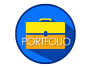 Energi
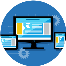 Tahapan Uraian Pekerjaan Teknisi Mesin Bor
Teknisi Mesin Bor
WEWENANG
TANGGUNG JAWAB
Melakukan pembongkaran dan penyetelan peralatan mesin bor
Mengusulkan pengadaan peralatan tambahan terkait kegiatan pemeliharaan/perbaikan peralatan mesin bor
Mengusulkan perbaikan kondisi kerja dalam rangka peningkatan K3
Kelengkapan data dan informasi terkait rencana kegiatan dan RAB nya
Mencegah dan menjaga sarana-prasarana pemeliharaan/perbaikan dari kerusakan dan kehilangan
Terlaksananya kelancaran kegiatan pemeliharaan/perbaikan peralatan mesin bor
Menjaga kebersihan dan kerapihan bengkel dan peralatannya
Memastikan kesesuaian jadwal kegiatan dengan kebutuhan permintaan pemeliharaan/perbaikan peralatan
Penggunaan APD yang sesuai dengan SOP dan Juknis
Kebenaran data dan informasi terkait hasil kegiatan pemeliharaan/perbaikan peralatan
Tingkat kecelakaan kerja
Tingkat kerusakan lingkungan
Kelengkapan dan ketepatan data hasil pemeliharaan/perbaikan
Kelengkapan, ketepatan waktu dan kerapihan laporan
Usulan rencana kegiatan dan RAB nya
Laporan hasl pemeliharaan
Laporan hasil perbaikan
Laporan kegiatan secara periodik
OUTPUT PEKERJAAN
INDIKATOR PEKERJAAN
Pelatihan yang dibutuhkan: 
Pelatihan Pemeliharaan dan Perbaikan peralatan pengujian sumur minyak dan gas
Pelatihan K3 dan perlindungan lingkungan
Teknisi Mesin Bor
Mampu melakukan pemeliharaan dan perbaikan peralatan mesin bor
Mampu menuliskan catatan dan membuat laporan kegiatan teknisi
Sertifikasi Keterampilan:
SIB (Surat Ijin Bekerja)
Sertifikat Teknisi Mesin Bor dari asosiasi/LSP
PELATIHAN, SERTIFIKASI, DAN PERSYARATAN KOMPETENSI
Mampu menggunakan peralatan untuk pemeliharaan/perbaikan
-
Prospek
Profesi Teknisi Mesin Bor di Indonesia saat ini masih banyak diperlukan. Namun di beberapa negara maju, seperti di Amerika dan Eropah, profesi ini sudah mulai ditinggalkan dan digantikan secara otomatis
Prospek
Risiko Pekerjaan
Tempat Kerja
Cedera/kecelakaan kerja, kelelahan, stress, jenuh, tertular penyakit
Profesi ini bekerja di dalam dan di luar ruangan, dengan kondisi tempat kerja yang luas, suhu tempat kering (terpapar panas) atau basah (terpapar hujan), dengan tingkat kebisingan yang cukup bising, dan penerangan yang cukup
Risiko                 Pekerjaan
Tempat                     Kerja
Drilling Engineer
Ikhtisar Profesi/Jabatan
Melaksanakan K3 dan menjaga kelestarian lingkungan kerja, melakukan pemeliharaan dan perbaikan peralatan pengujian sumur minyak/gas serta membuat laporan hasil kegiatan dan melaporkannya kepada pimpinan secara periodik
Uraian Pekerjaan
Sektor Terkait
Menyusun dan membuat perencanaan kegiatan pengeboran sumur minyak/gas dan penyusunan RAB nya
Melakukan koordinasi terkait kegiatan pengeboran sumur minyak/gas lepas pantai
Melakukan monitoring dan evaluasi terkait pelaksanaan kegiatan pengeboran sumur minyak/gas lepas pantai
Melakukan tindak lanjut atas hasil monitoring dan evaluasi terkait kegiatan pengeboran sumur minyak/gas lepas pantai
Melaporkan hasil kegiatan secara berkala kepada pimpinan
Konstruksi
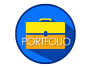 Energi
Industri Manufaktur
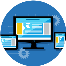 Tahapan Uraian Pekerjaan Drilling Engineer
Drilling Engineer
WEWENANG
TANGGUNG JAWAB
Menegur para bawahan apabila bekerja tidak sesuai SOP dan Juknis
Memberikan arahan dan koreksi kepada para bawahan 
Menindaklanjuti usulan perbaikan kondisi kerja dalam rangka peningkatan K3
Kelengkapan data dan informasi terkait konsep usulan rencana kegiatan dan RAB nya
Memastikan para bawahan mematuhi SOP dan Juknis
Memastikan terlaksananya kelancaran kegiatan pengeboran sumur minyak/gas lepas pantai
Memastikan terlaksananya penerapan K3 dan perlindungan lingkungan berjalan dengan baik
Memastikan kesesuaian jadwal pelaksanaan kegiatan pengeboran sumur
Memastikan penggunaan APD dan APK sesuai dengan SOP dan Juknis
Memastikan kebenaran data dan informasi terkait hasil kegiatan pengeboran sumur
Konsep usulan rencana kegiatan dan RAB nya
Laporan hasl pengeboran sumur minyak/gas lepas pantai
Laporan hasil monitoring dan evaluasi
Konsep usulan dan rekomendasi;
	e.	Laporan kegiatan secara periodik
Tingkat kecelakaan kerja
Tingkat kerusakan lingkungan
Kelengkapan dan ketepatan data hasil pengeboran
Kelengkapan, ketepatan waktu dan kerapihan laporan
OUTPUT PEKERJAAN
INDIKATOR PEKERJAAN
Pelatihan yang dibutuhkan: 
Pelatihan Pengeboran sumur minyak dan gas lepas pantai
Pelatihan K3 dan perlindungan lingkungan
Pelatihan Risk Management Pengeboran
Pengembangan profesi
Drilling Engineer
Mampu melakukan pembuatan metode dan teknik pengeboran sumur minyak/gas lepas pantai
Mampu menuliskan catatan dan membuat laporan kegiatan pengujian sumur
Sertifikasi Keterampilan:
SIB (Surat Ijin Bekerja)
Sertifikat Ahli Pengeboran Sumur  Minyak dan Gas Lepas Pantai dari asosiasi/LSP
PELATIHAN, SERTIFIKASI, DAN PERSYARATAN KOMPETENSI
Mampu menggunakan aplikasi pengolah data hasil pengeboran sumur
-
Prospek
Profesi Drilling Engineer di Indonesia saat ini masih banyak diperlukan. Namun di beberapa negara maju, seperti di Amerika dan Eropah, profesi ini sudah mulai ditinggalkan dan digantikan secara otomatis
Prospek
Risiko Pekerjaan
Tempat Kerja
Cedera/kecelakaan kerja, kelelahan, stress, jenuh, tertular penyakit
Profesi ini bekerja di dalam dan di luar ruangan, dengan kondisi tempat kerja yang luas, suhu tempat kering (terpapar panas) atau basah (terpapar hujan), dengan tingkat kebisingan yang cukup bising, dan penerangan yang cukup
Risiko                 Pekerjaan
Tempat                     Kerja
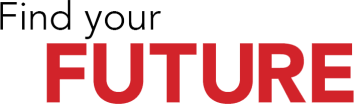 Drilling Engineer
Teknisi Mesin Bor
Operator Menara Bor
Juru Bor
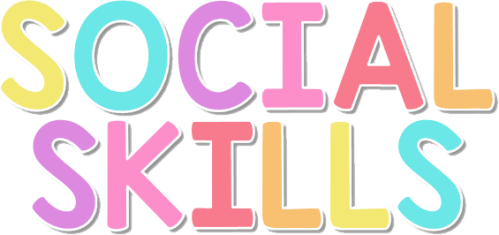 Fisika
Kerjasama
Pengolahan
Adaptasi
Kimia
Komunikasi
Wawasan 
Teknis
Kompetensi 
Sosial
Inisiatif
Digital Literacy
Kesehatan
dan Keselamatan Kerja
Menghargai
Matematika
Sosialisasi
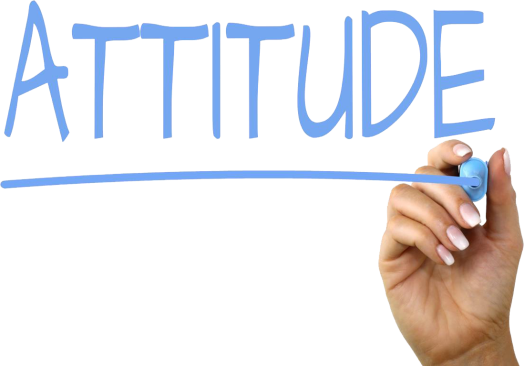